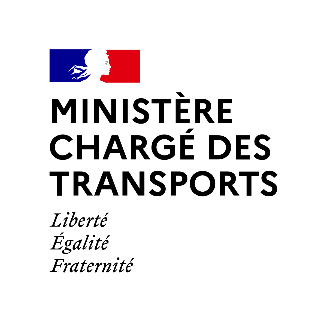 Transmitted by the expert from France				Informal document GRVA-14-22							14th GRVA, 26–30 September 2022
							Provisional agenda item 11
Automated and connected road transport 
Regulatory framework in France
Latest developments


Website : https://www.ecologie.gouv.fr/en/automated-vehicles
National regulatory framework for deployment
2019 Mobility Law + 2021 Ordinance and Decree + 3 orders (intervention operator and approved qualified bodies)
Definitions
automation = delegation to a driving system (partial if handover requests anytime)
automated road transport system (ARTS) = automated vehicles + remote capabilities
remote intervention = capabilities to order and acquit automated manoeuvers
Liability : automated system responsible if active (unless driver fails to takeover)
Autorisation process for ARTS (highly or totally automated vehicles integrated in a technical system, deployed on predefined route or zone)
System    ↔   Zone	↔  Operation
Service
Vehicle
Type approval        Safety demonstration + Third party advice      Commissioning      Monitoring
Entry into force : 1st September 2022
[Speaker Notes: Préciser différence entre highly et totally
8.1. Véhicule partiellement automatisé : véhicule équipé d'un système de conduite automatisé exerçant le contrôle dynamique du véhicule dans un domaine de conception fonctionnelle particulier, devant effectuer une demande de reprise en main pour répondre à certains aléas de circulation ou certaines défaillances pendant une manœuvre effectuée dans son domaine de conception fonctionnelle ;8.2. Véhicule hautement automatisé : véhicule équipé d'un système de conduite automatisé exerçant le contrôle dynamique d'un véhicule dans un domaine de conception fonctionnelle particulier, pouvant répondre à tout aléa de circulation ou défaillance, sans exercer de demande de reprise en main pendant une manœuvre effectuée dans son domaine de conception fonctionnelle. Ce véhicule peut être intégré dans un système technique de transport routier automatisé tel que défini au 1° de l'article R. 3151-1 du code des transports ;8.3. Véhicule totalement automatisé : véhicule équipé d'un système de conduite automatisé exerçant le contrôle dynamique d'un véhicule pouvant répondre à tout aléa de circulation ou défaillance, sans exercer de demande de reprise en main pendant une manœuvre dans le domaine de conception technique du système technique de transport routier automatisé auquel ce véhicule est intégré, tels que définis aux 1° et 4° de l'article R. 3151-1 du code des transports]
National policy for deployment
Order of 2 August 2022 implementing Article R. 3152-3 of the Transport Code on the authorisation of remote participants in road transport systems
https://www.legifrance.gouv.fr/jorf/id/JORFTEXT000046151685

Order of 2 August 2022 in application of article R. 3152-30 of the transport code, relating to the approval procedure for qualified organisations
https://www.legifrance.gouv.fr/jorf/id/JORFTEXT000046216833

Order of 5 August 2022 taken in application of article R. 3152-24 of the transport code relating to the content of the opinions of approved qualified organisations
https://www.legifrance.gouv.fr/jorf/id/JORFTEXT000046174400

Decree No. 2022-1034 of July 21, 2022 publishing the amendment to the Vienna International Convention on Road Traffic of 8 November 1968, adopted in Geneva on 14 January 2022
https://www.legifrance.gouv.fr/jorf/id/JORFTEXT000046081252
1.
2.
3.
4.
5.
French safety demonstration architecture
Fields
Validation approach
Vehicle
Approved by a type approval authority
Technical system 
= vehicle + equipments + control center
Approved qualified third party advice
System 
= technical system + route
+ operating and maintenance rules
Decision of the service organizer
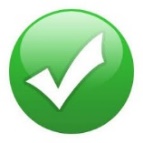 Commissioning
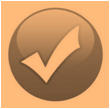 In-service operation
Monitoring + Audit
4
FR and UN/EU regulations
Vehicle type approval
UN or EU Regulation for vehicles equipped with automated driving systems (ADS) international categories (M and N)
French order on national categories (urban shuttles)
Vehicle(s)
1.
+ external capabilities
Technical system validation
System
2.
including remote intervention, connectivity, …
Validation architecture
If the system includes a remote operator, UN or EU ADS regulation to specifie capabilities, comparable to the French ARTS decree
ARTS validation
3.
Service
French ARTS decree sets procedures and roles
in a predefined route / zone
[Speaker Notes: Question sur bloc 1 « external capabilities » : capabilities of the vehicle to receive and emit signal to infrastructure (lights, supervision center, …) or other vehicles to extend capabilities

UN or EU regulation to specifie capabilities : explain]
FR – UN/EU : use cases covered by regulation
FR – UN/EU : safety requirements and demonstration
UN VMAD or EU ADS regulation sets requirements on safety, demonstration methods (tests) and documentation for automated vehicles
FR regulation sets 
drivers / remote operator roles and responsabilities 
general safety requirements on automated systems
requirements on safety demonstration procedures
Safety demonstration guidance will need to be developped accordingly, e.g : 
Scenario-based approach for validation 
Reference safety target 
Remote intervention functions characterisation
Route or zone characterisation
….
Safety standards for automated transport systems1/3: published documents
Safety standards for automated transport2/3: methodological documents to come
Safety standards for automated transport systems3/3: forthcoming guidance